Уроки Мойдодыра!
Подготовила: 
музыкальный руководитель 
МАДОУ ЦРР-д/с №33 Марюхина Светлана Васильевна
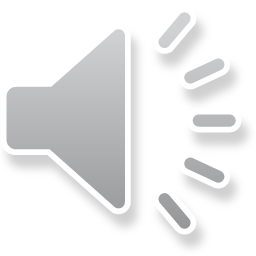 Угадай КТО?
Умывальников Начальник И мочалок Командир, …..
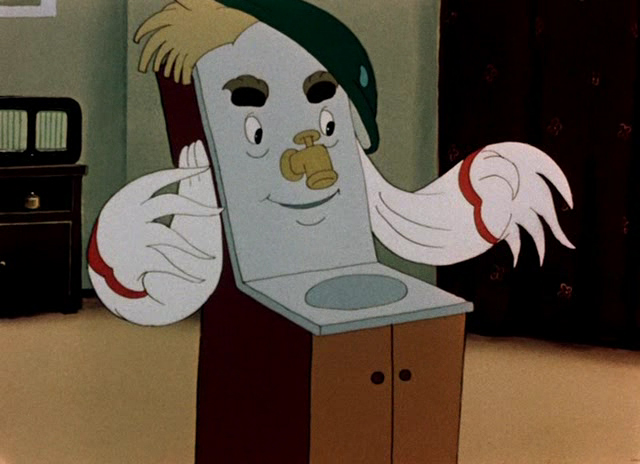 Вспомним сказку:Мойдодыр какой?
Строгий
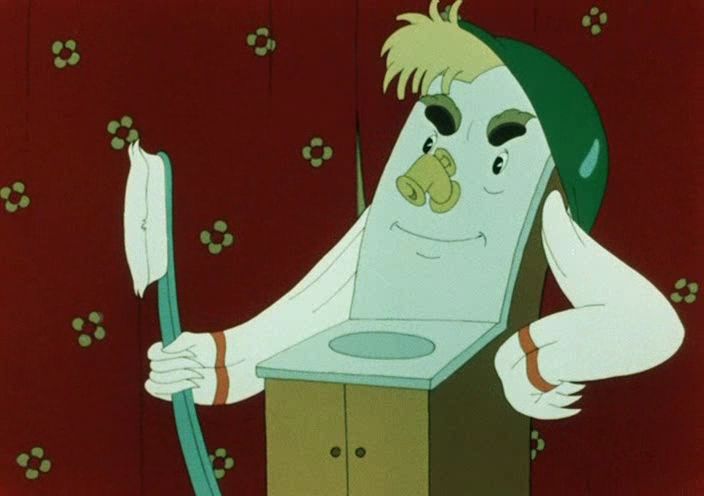 Чистолюбивый
Опрятный
Добрый
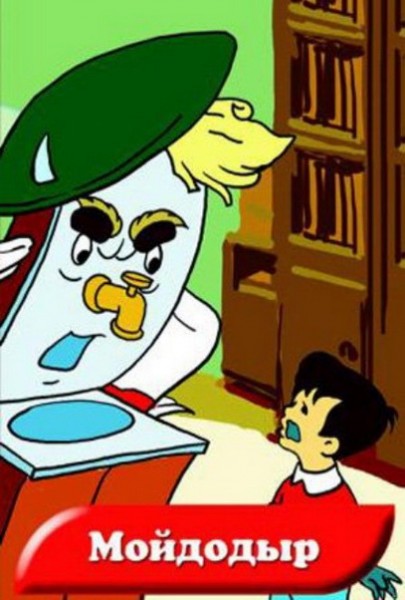 Кого не любит Мойдодыр?
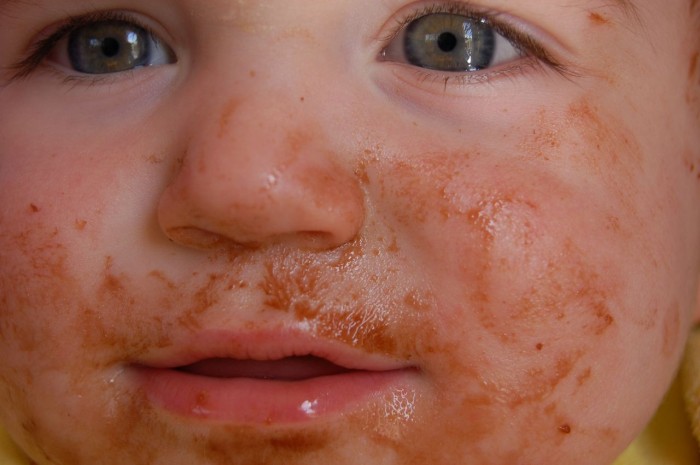 Грязнуль!
Что нужно делать, чтобы не быть грязнулей?
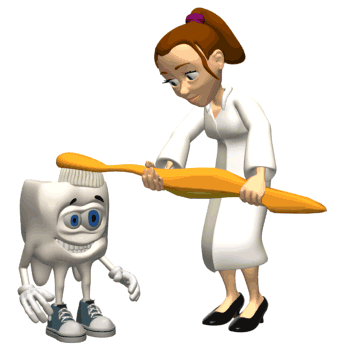 1
Чистить зубы!
Утром
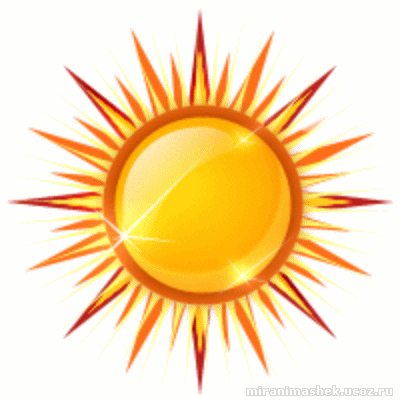 Худая девчонка –Жесткая челка,По утрам да вечерамЧистоту приносит нам.(Зубная щетка)
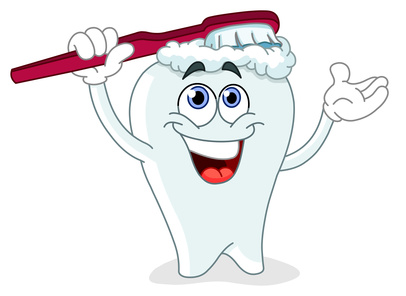 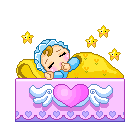 Вечером
Белая рекаВ пещеру затекла,Чистит добела.(Зубная паста)
2
Умываться, мыть уши и шею!
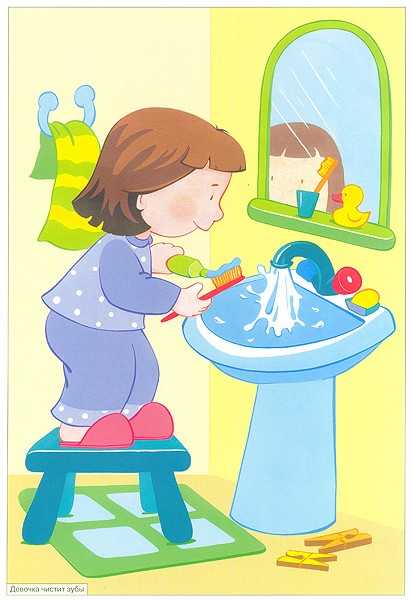 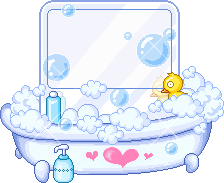 Всегда мой руки перед едой, после работы, после посещения туалета и после игры с животными.
3
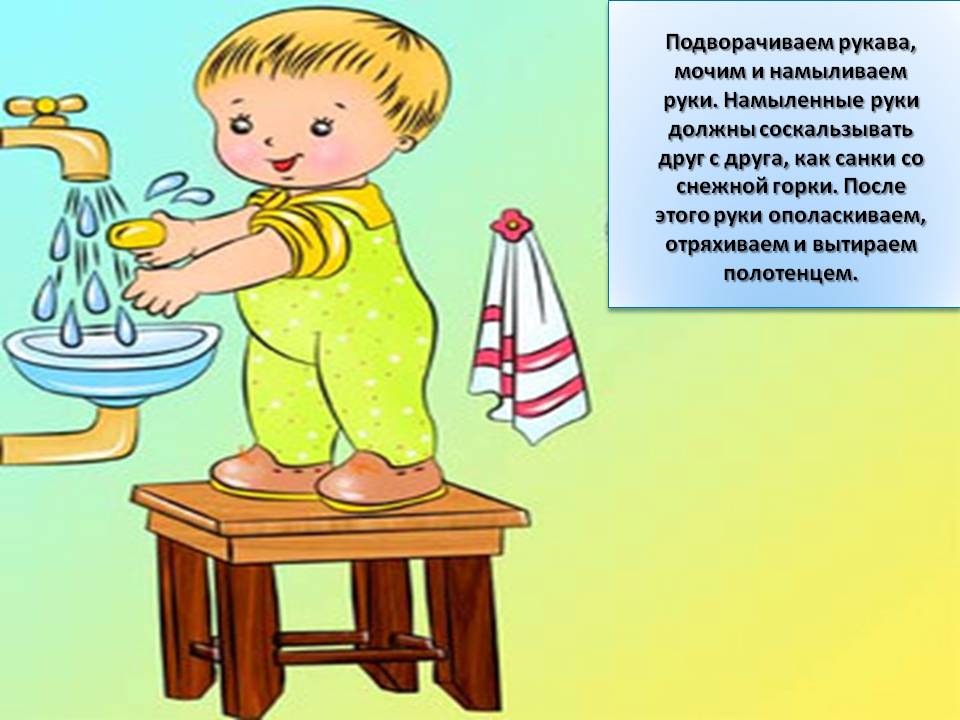 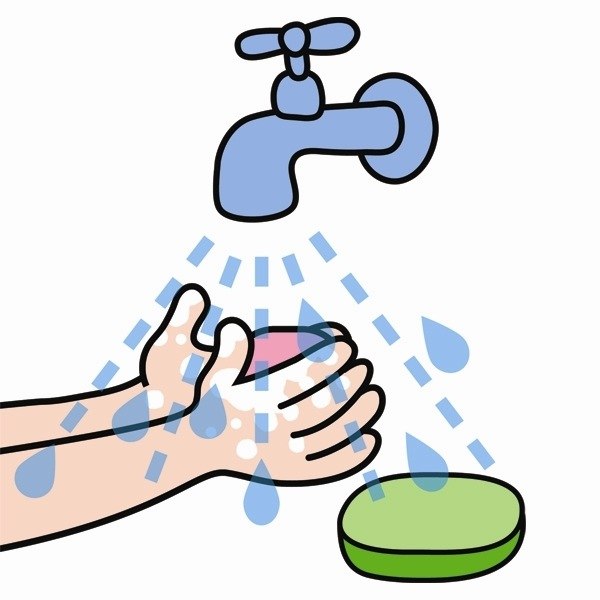 Ускользает, как живое,Но не выпущу его я.Белой пеной пенится,Руки мыть не ленится!(Мыло)
4
Вытирай руки на сухо полотенцем
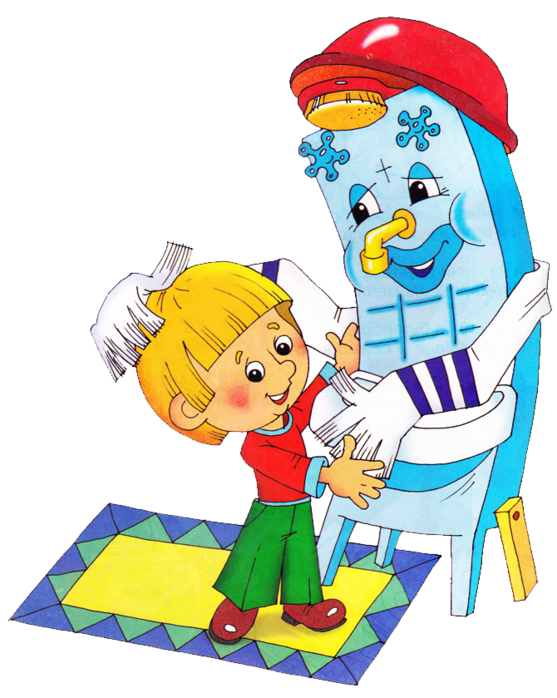 Говорит дорожка —Два вышитых конца:Помылься хоть немножко,Чернила смой с лица! —Иначе ты в полдняИспачкаешь меня!(Полотенце)
5
Содержи в порядке волосы.Они должны быть аккуратно подстрижены или заплетены в косу.
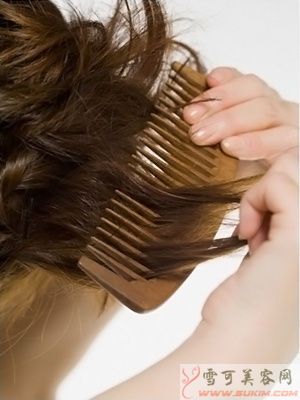 Хожу, брожу не по лесам,А по усам, по волосам,И зубы у меня длинней,Чем у волков и мышей.(Расческа)
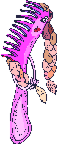 6
Пользуйся носовым платком, следи, чтобы нос был всегда чистым.
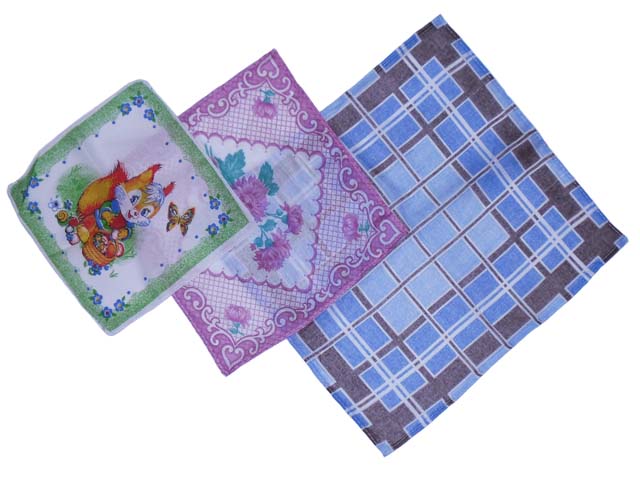 Лёг карман и караулю
Рёву, плаксу и грязнулю.
Им утру потоки слёз,
Не забуду и про нос.(Носовой платок)
При кашле и чихании отворачивайся, прикрывая рот.
7
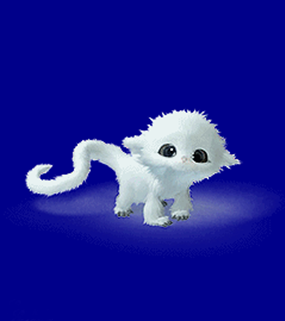 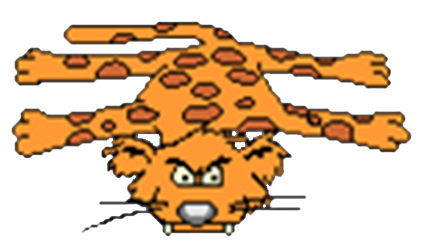 Соблюдая простые правила вы будете здоровыми, бодрыми и веселыми!
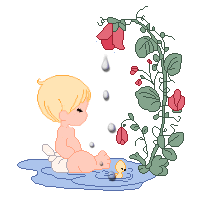 Да здравствует мыло душистое, И полотенце пушистое, И зубной порошок, И густой гребешок! Давайте же мыться, плескаться, Купаться, нырять, кувыркаться В ушате, в корыте, в лохани, В реке, в ручейке, в океане, - И в ванне, и в бане, Всегда и везде - Вечная слава воде!
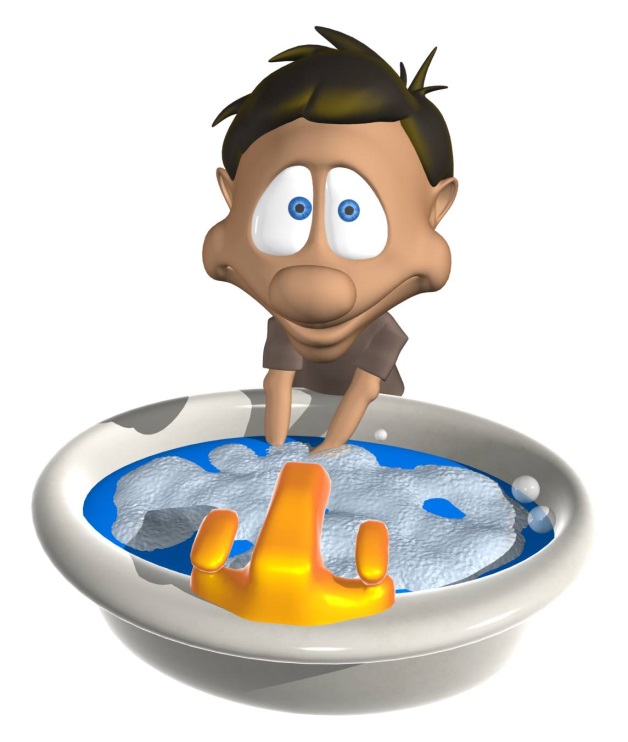